osuastronomyclub.wordpress.com/
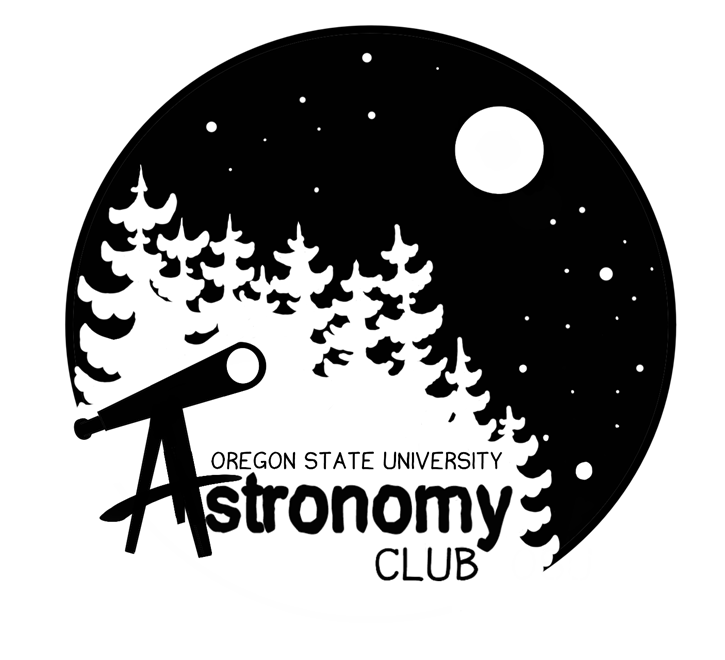 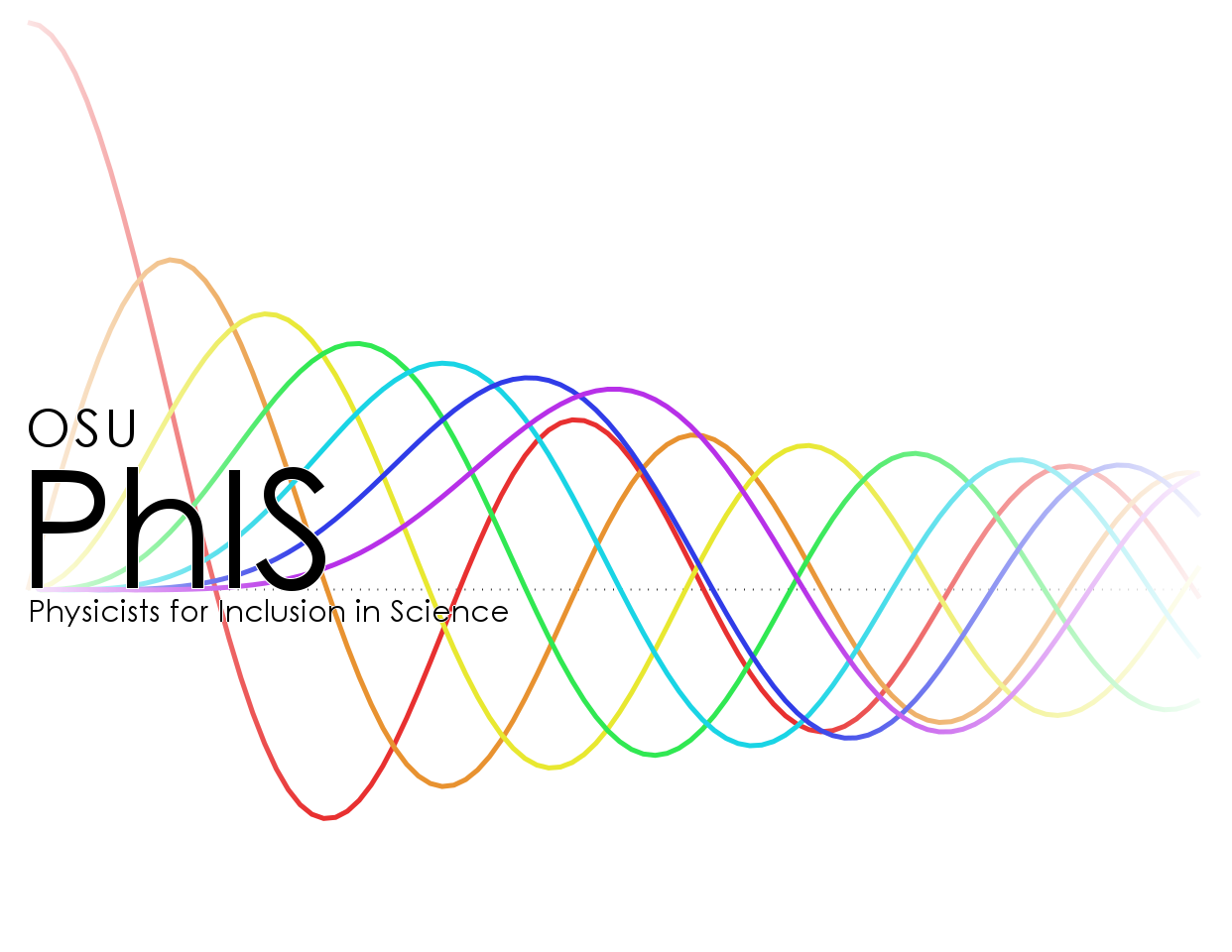 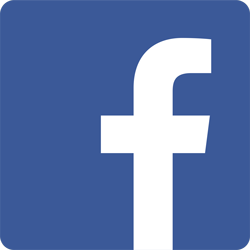 OSU Department of Physics Astronomy Open House
osuastroclub@gmail.com
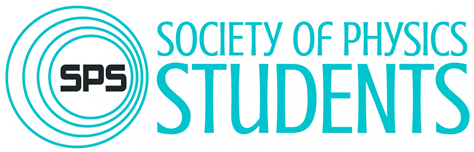 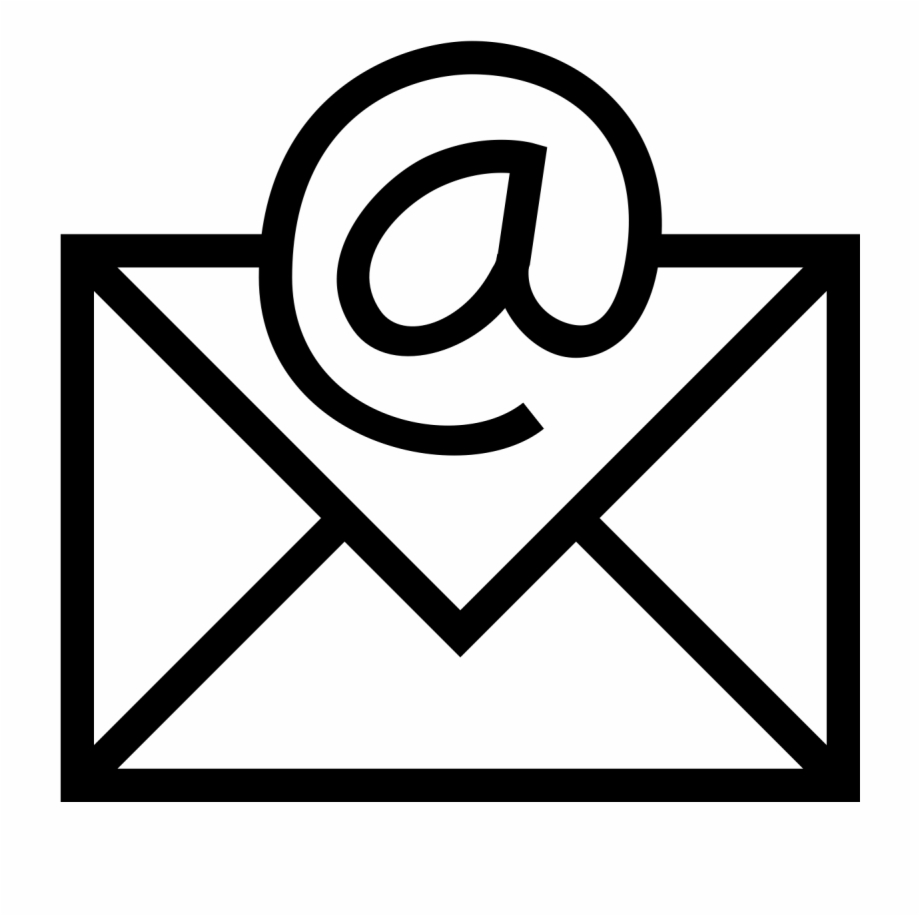 https://physics.oregonstate.edu/society-physics-students
http://blogs.oregonstate.edu/phis/
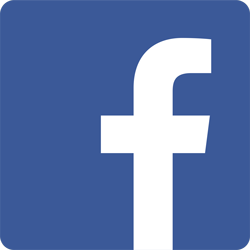 OSU Physicists for Inclusion 
in Science
osu_phis
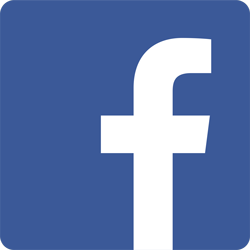 Society of Physics Students 
(Oregon State University)
President: Dustin Treece treecedu@oregonstate.edu
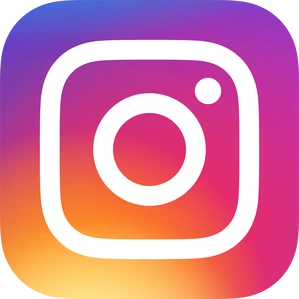 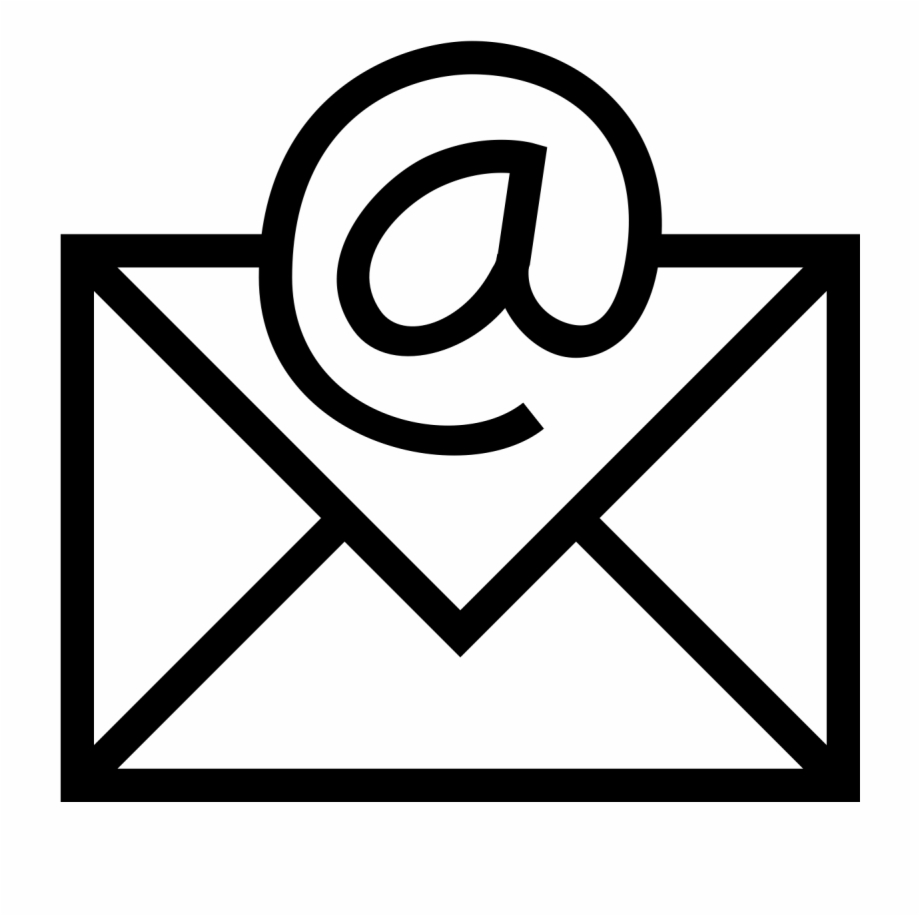 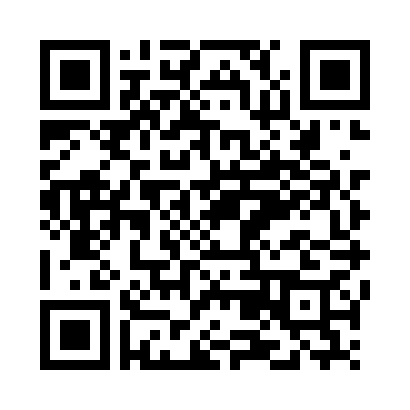 Join the PhIS 
mailing list